There are no fees for our supported employment services!
Supported Employment Program
YOUR NAME HERE
We have a diverse pool of applicants with a range of skills and experience. 

Let us help with your staffing needs today!
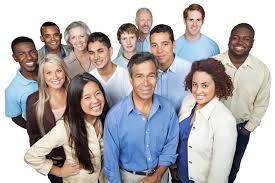 Your address
Your phone number
Your email address
Your web site
Connecting you with the future of your company.
Your Program Name
We take the time to know your workplace and staffing needs. 
We screen and interview all applicants in advance. 
We send only qualified applicants who meet the needs of the position. 
Our staff provide on-the-job training at first, and as new job duties are added.
We offer continuous support to the employees we place.
Employing our applicants helps you meet goals for a diverse and inclusive workforce.
Still Determining Your Staffing Needs?
We provide on-site assistance to assess your unique staffing needs. 

At YOUR NAME, we are dedicated to providing superior customer service. 

Call us at XXX-XXX-XXXX to schedule a meeting.
Our Mission
The YOUR NAME supported employment program connects clients with well-matched employment opportunities.
Why Use Our Services?
You avoid expensive advertising by contacting our supported employment program directly.
You gain access to a pool of motivated applicants who can start work immediately.
PLACED YOUR IPS PROGRAM OR AGENCY LOGO HERE.
We’re a resource at every step from interview through employment!